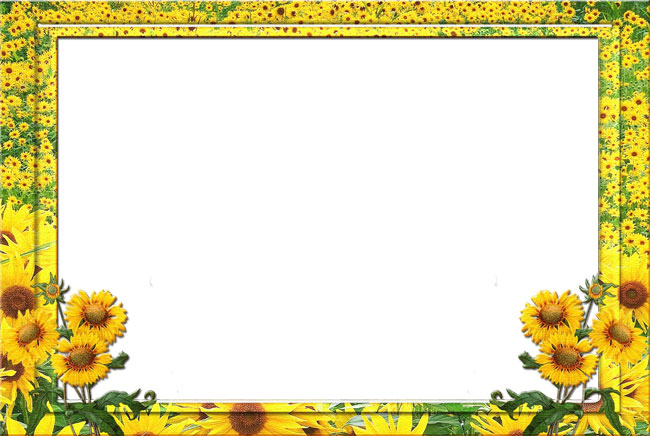 Выращивание растений из его подземных частей
Урок технологии в 3 классе по программе К.Д.Симоненко                               УМК «Школа России»
подготовила и провела 
учитель I категории МБОУ СОШ с.Красное  Гревцова С.А.
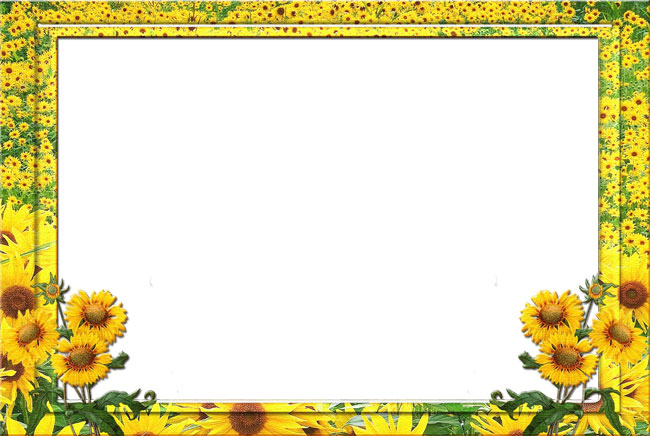 Цель: дать понятие о размножении растений корневыми отпрысками и делением куста, научить размножать растения делением куста.
Оборудование: комнатное растение, ёмкость для пересадки, почва, вода, садовые инструменты.
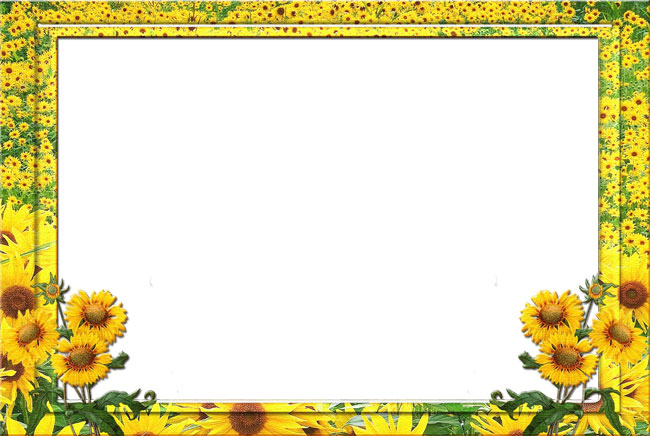 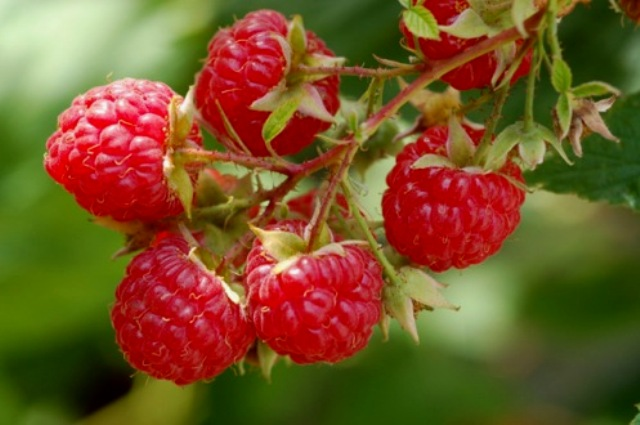 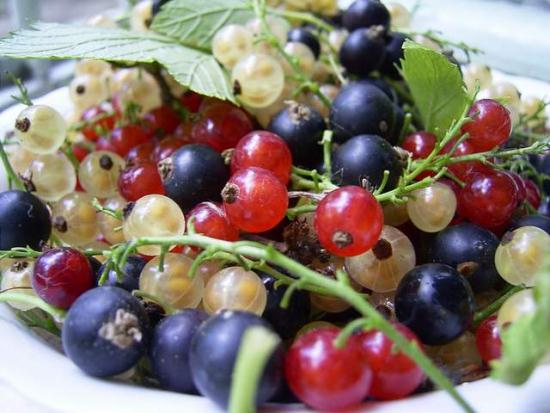 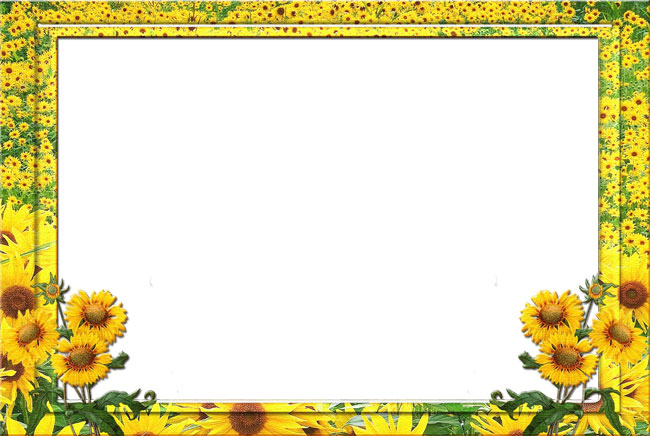 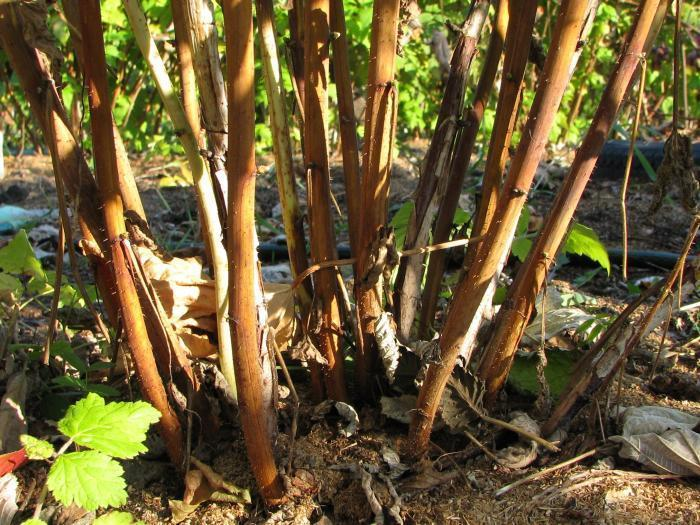 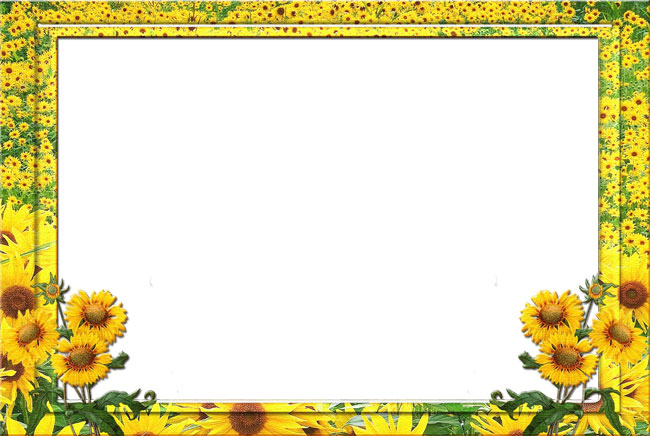 Малина размножается корневой порослью (корневыми отпрысками). Отпрыски у малины появляются весной, а к осени они становятся годными к посадке на новую плантацию. .
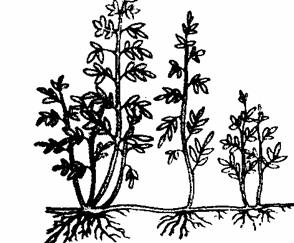 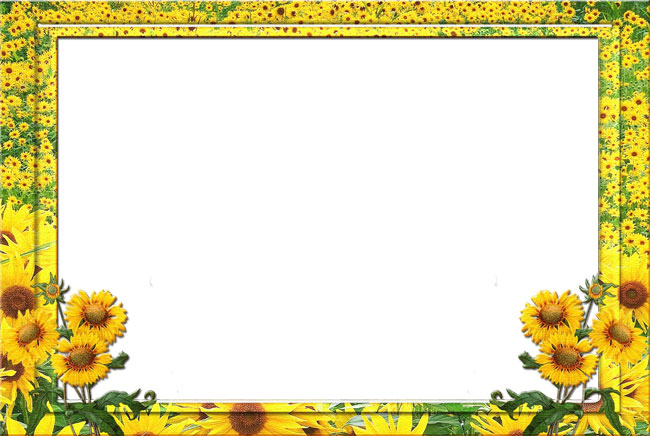 Размножение черенками
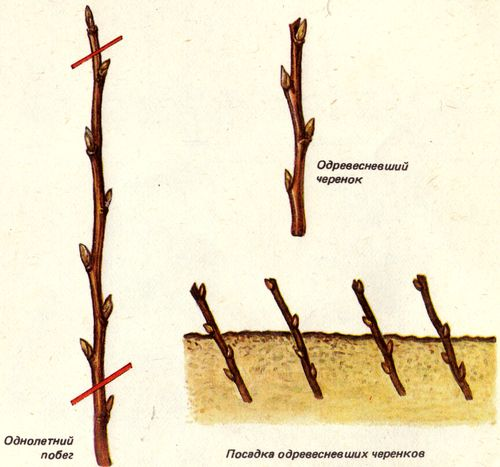 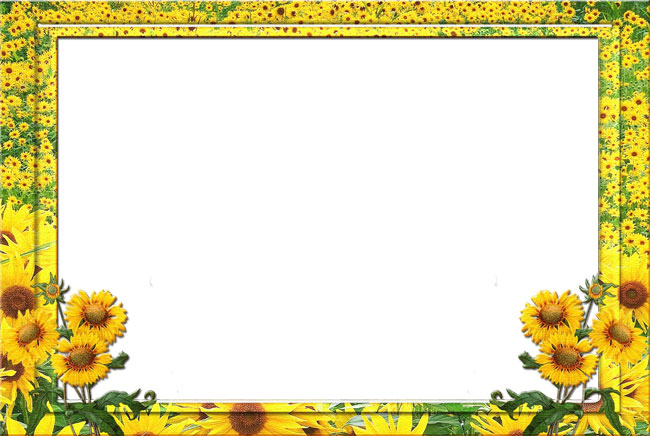 Размножение делением куста.
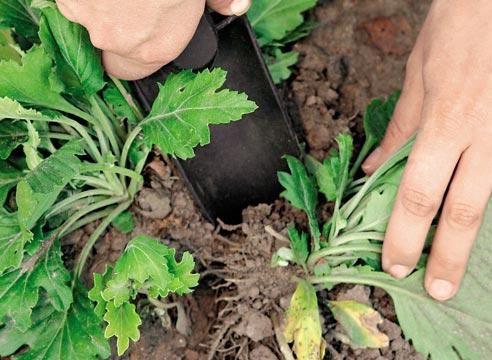 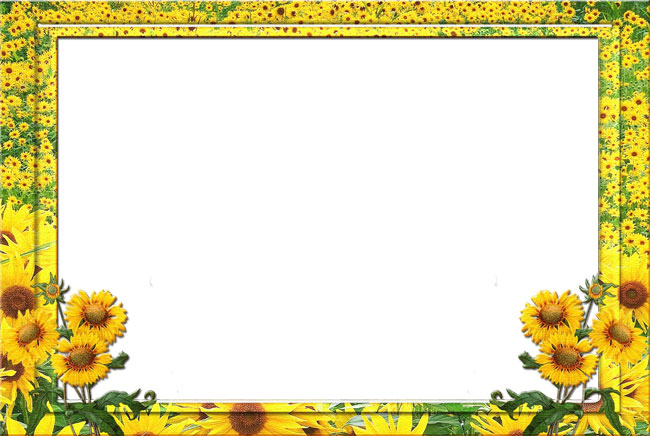 Подведём итоги:- С чем познакомились на уроке?- Как можно размножать малину, смородину?- С каким ещё способом размножения растений мы познакомились?- Можно ли этими способами размножать другие растения?